CH11
數量化III類導讀
11.1 瞭解分類與特性的數量化III 類
    11.2 類別分數、樣本分數的求法
        11.3 解讀類別分數、樣本分數
              11.4 以數量化III類瞭解女學生對酒的喜好
                    11.5 以數量化III類瞭解血型特性
                           11.6 數量化III類的實踐
11.1 瞭解分類與特性的數量化III類
數量化III類，是從設定表11-1的反應類型開始的，如下所示：
2
多變量分析 導論與應用
11.1 瞭解分類與特性的數量化III類
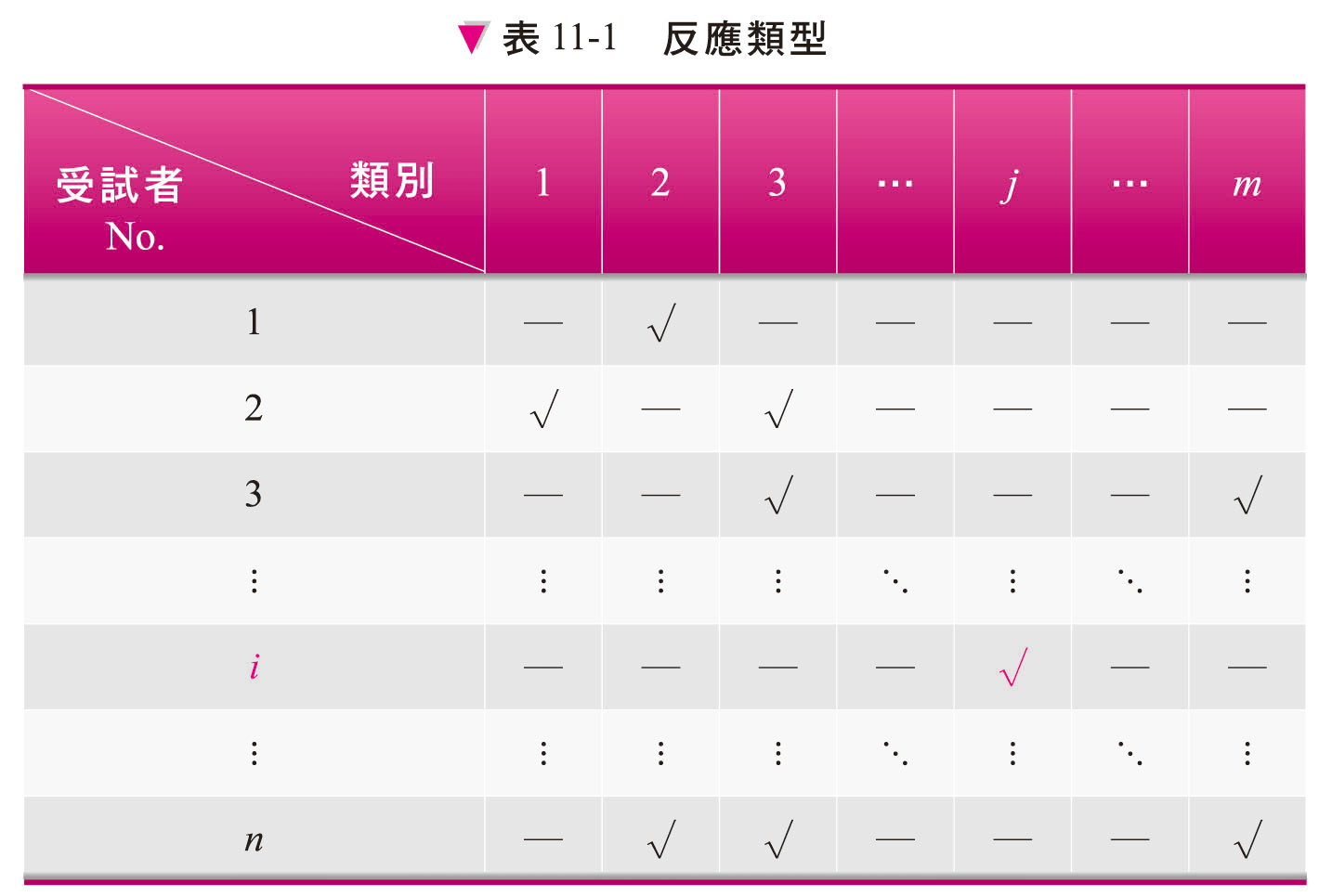 3
多變量分析 導論與應用
11.1 瞭解分類與特性的數量化III類
4
多變量分析 導論與應用
11.1 瞭解分類與特性的數量化III類
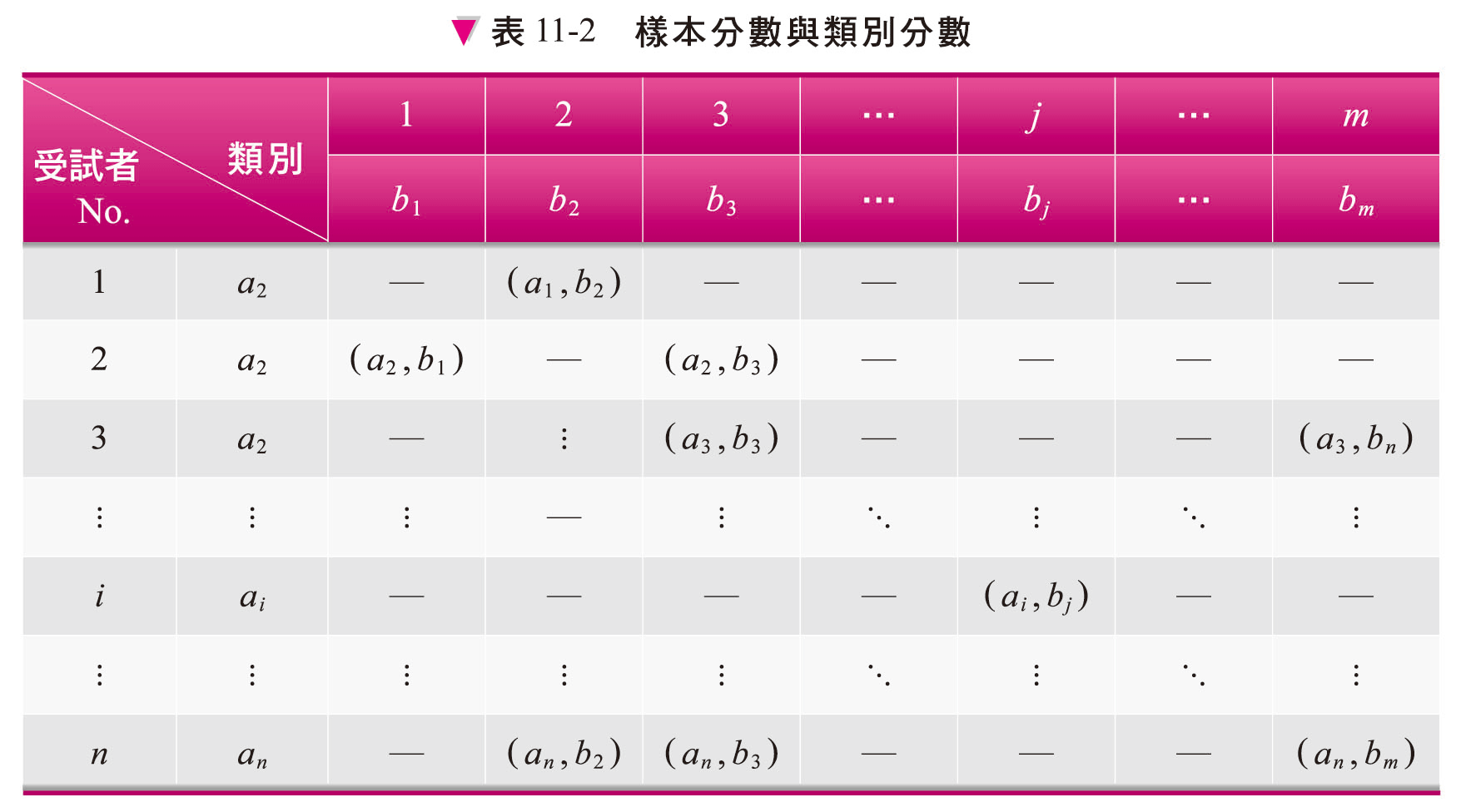 5
多變量分析 導論與應用
11.1 瞭解分類與特性的數量化III類
6
多變量分析 導論與應用
11.1 瞭解分類與特性的數量化III類
當顯示意見調查的結果時，即為表11-4所示︰
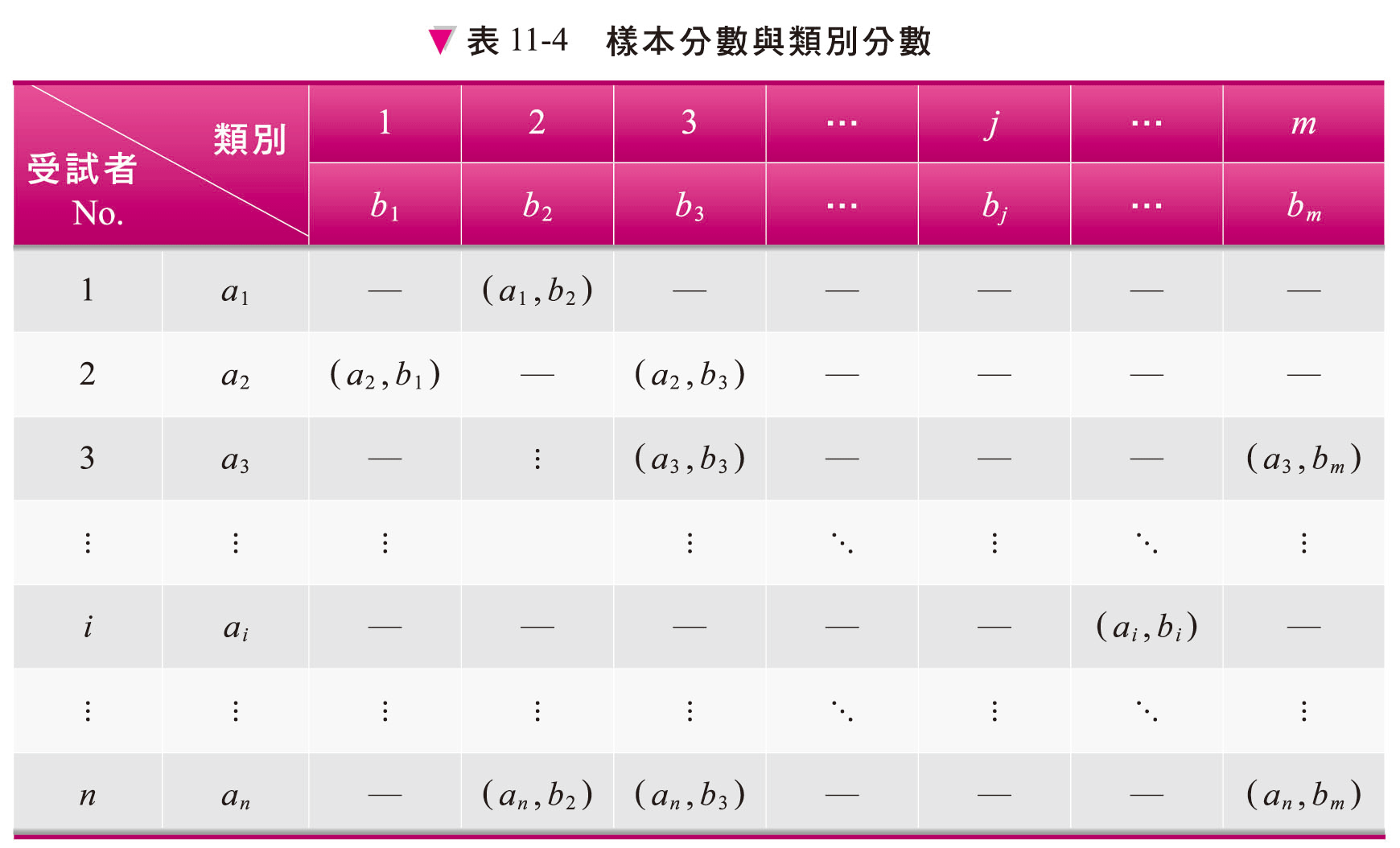 7
多變量分析 導論與應用
11.2.1 求類別分數與 樣本分數的步驟
步驟1

相關係數是即使將數據標準化也是不變的，平均、變異數如(11.1)、(11.2)式所示：
(11.1)
(11.2)
8
多變量分析 導論與應用
11.2.1 求類別分數與 樣本分數的步驟
此時，相關係數r成為如(11.3)式所示：
9
多變量分析 導論與應用
11.2.1 求類別分數與 樣本分數的步驟
10
多變量分析 導論與應用
11.2.1 求類別分數與 樣本分數的步驟
步驟2

此時，使用Lagrange的乘數法，有(11.4)、(11.5)式二個條件，因此設成如(11.6)式：
11
多變量分析 導論與應用
11.2.1 求類別分數與 樣本分數的步驟
12
多變量分析 導論與應用
11.2.1 求類別分數與 樣本分數的步驟
13
多變量分析 導論與應用
11.2.1 求類別分數與 樣本分數的步驟
14
多變量分析 導論與應用
11.2.1 求類別分數與 樣本分數的步驟
代入(4)、(5)、(6)式時，得出下列聯立方程式：
(11.8)
15
多變量分析 導論與應用
11.2.1 求類別分數與 樣本分數的步驟
步驟4
適切的變形時，即變成特徵值問題，如(11.9)式所示：
(11.9)
16
多變量分析 導論與應用
11.2.1 求類別分數與 樣本分數的步驟
步驟5

為了容易觀察而試著改成矩陣時，即如(11.10)式所示：
17
多變量分析 導論與應用
11.2.1 求類別分數與 樣本分數的步驟
18
多變量分析 導論與應用
11.2.1 求類別分數與 樣本分數的步驟
19
多變量分析 導論與應用
11.2.1 求類別分數與樣本分數的步驟
20
多變量分析 導論與應用
11.3.3 類別分數與樣本分類之關係
如注意類別分數與樣本分數的順位，將表11-4改成表11-7，以上的意義就容易瞭解了。
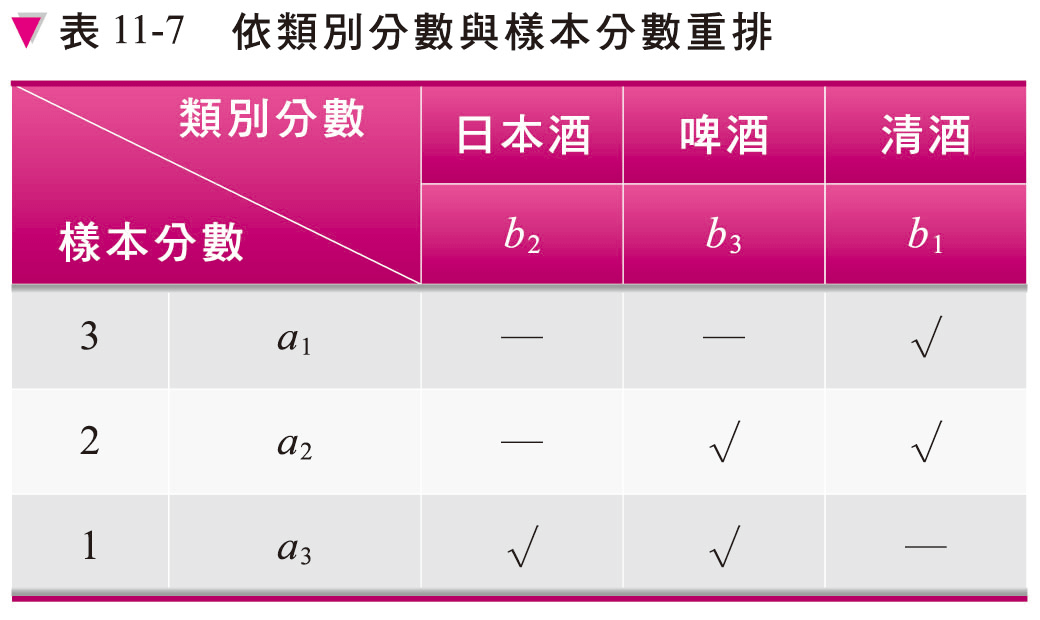 21
多變量分析 導論與應用
11.3.3 類別分數與樣本分類之關係
換言之，所謂數量化III類是如表11-7，將反應相類似的樣本分數與類別分數變成最佳的排列。「使相關係數為最大」，此例如能觀察表11-7與圖11-1即可明白。
22
多變量分析 導論與應用
11.3.3 類別分數與樣本分類之關係
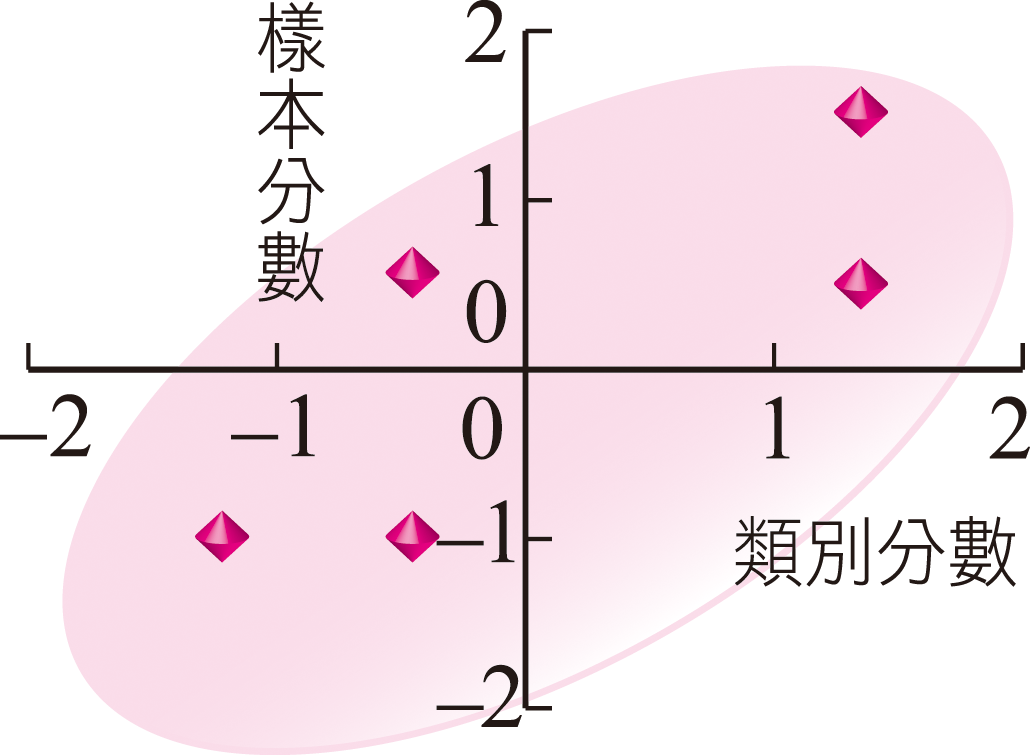 圖11-1
23
多變量分析 導論與應用
11.4 以數量化III類瞭解女學生對酒的喜好
調查消費者的偏好動向，是經營策略的第一步。最近的年輕族群對酒的喜好，是具有何種的偏向呢?
是南法國風餐廳中的紅酒呢?或是溫泉中放鬆的日本酒呢?
24
多變量分析 導論與應用
11.4 以數量化III類瞭解女學生對酒的喜好
為了解此種動向，故對T大學的女學生20人，進行如表11-8的意見調查問卷：
25
多變量分析 導論與應用
11.4 以數量化III類瞭解女學生對酒的喜好
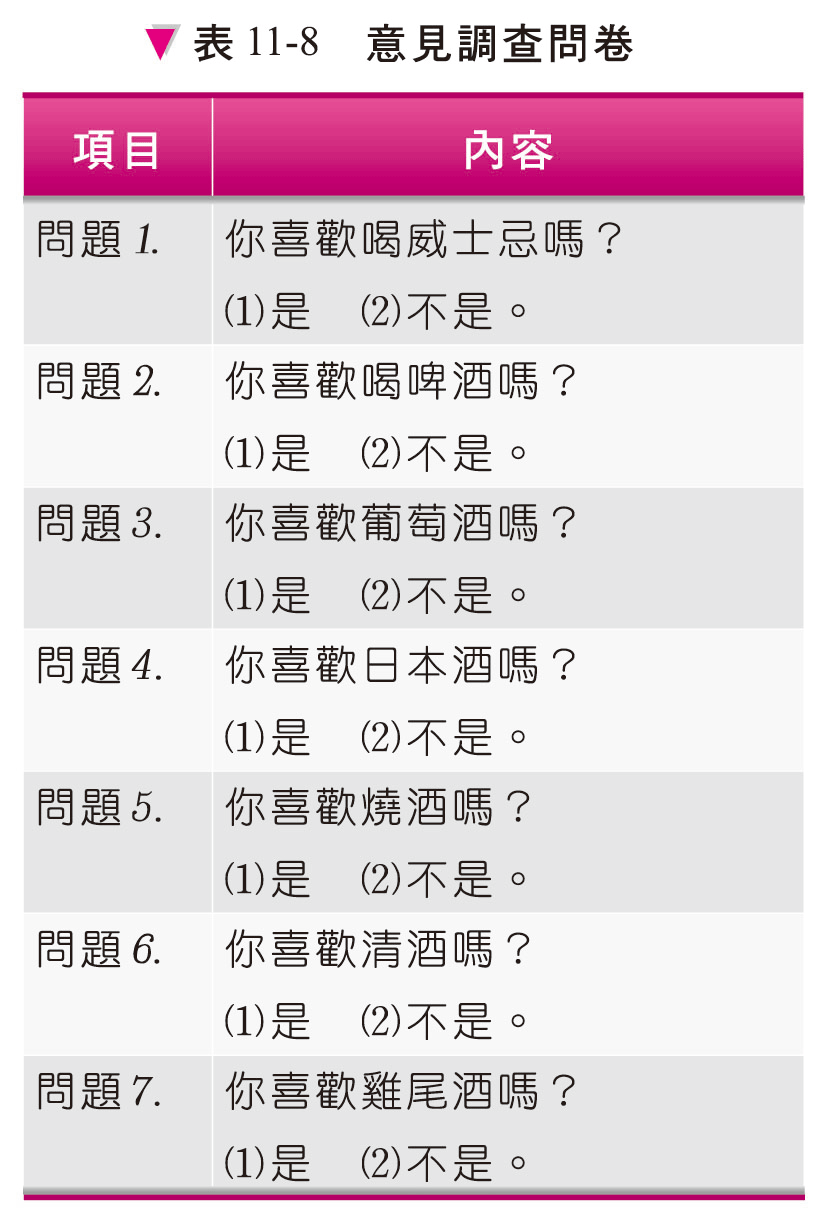 註：事實上，表11-4的數據即為表11-8意見調查問卷的一部分。
26
多變量分析 導論與應用
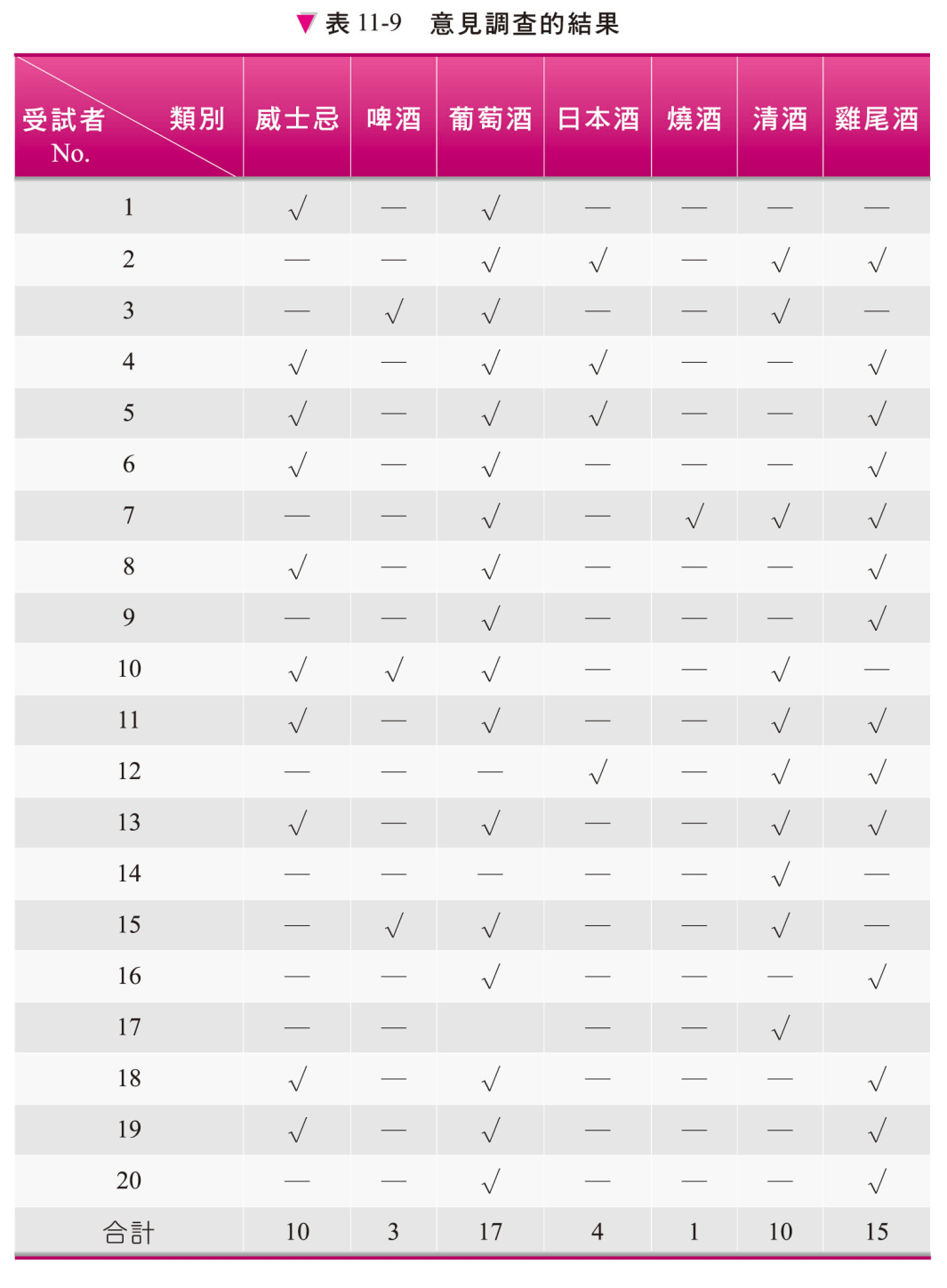 表11-8意見調查的問卷結果如表11-9所示
27
多變量分析 導論與應用
11.4 以數量化III類瞭解女學生對酒的喜好
將表11-9的數據輸入電腦後，不久印表機即列出如表11-10的結果，如下所示：
28
多變量分析 導論與應用
11.4 以數量化III類瞭解女學生對酒的喜好
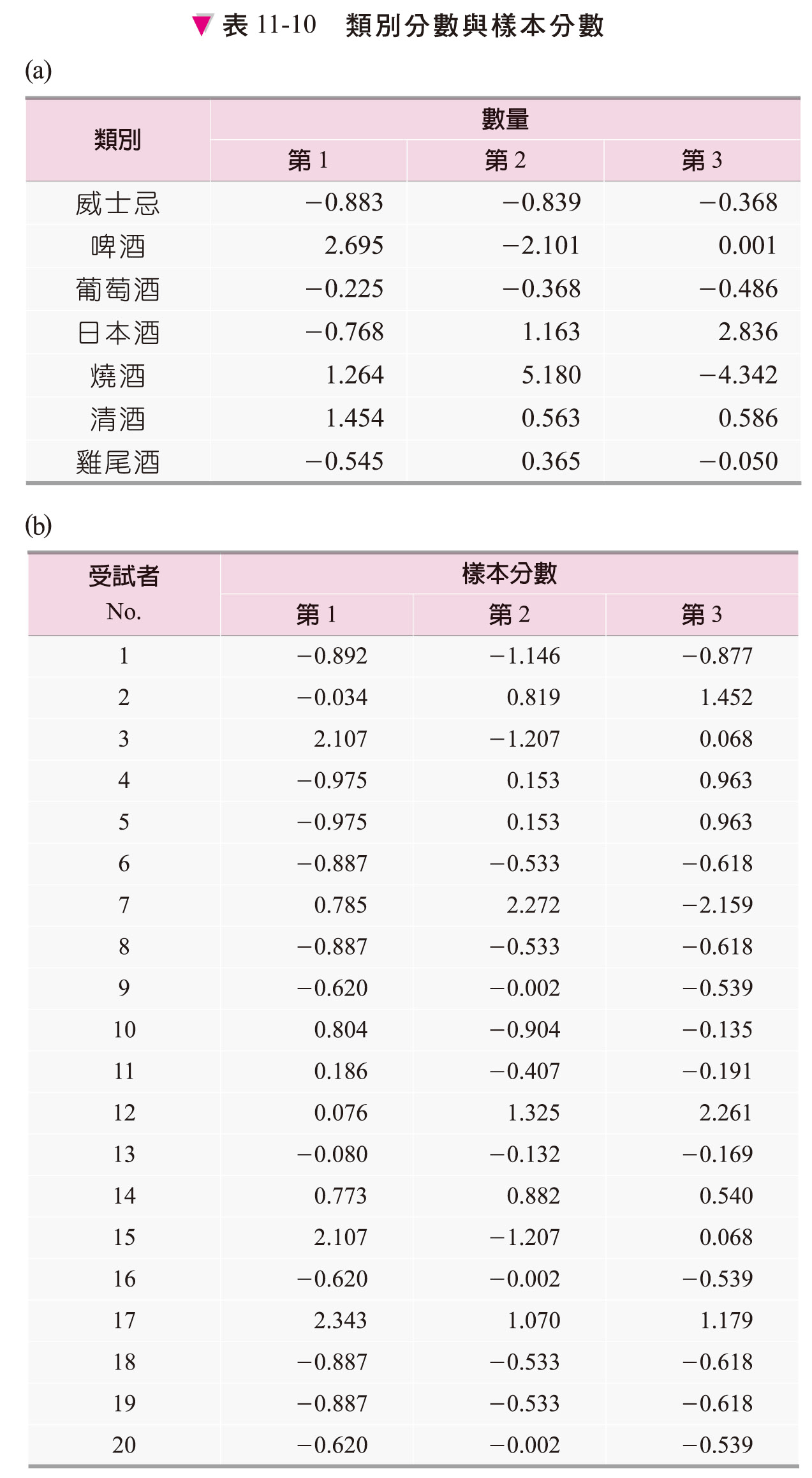 29
多變量分析 導論與應用
11.4 以數量化III類瞭解女學生對酒的喜好
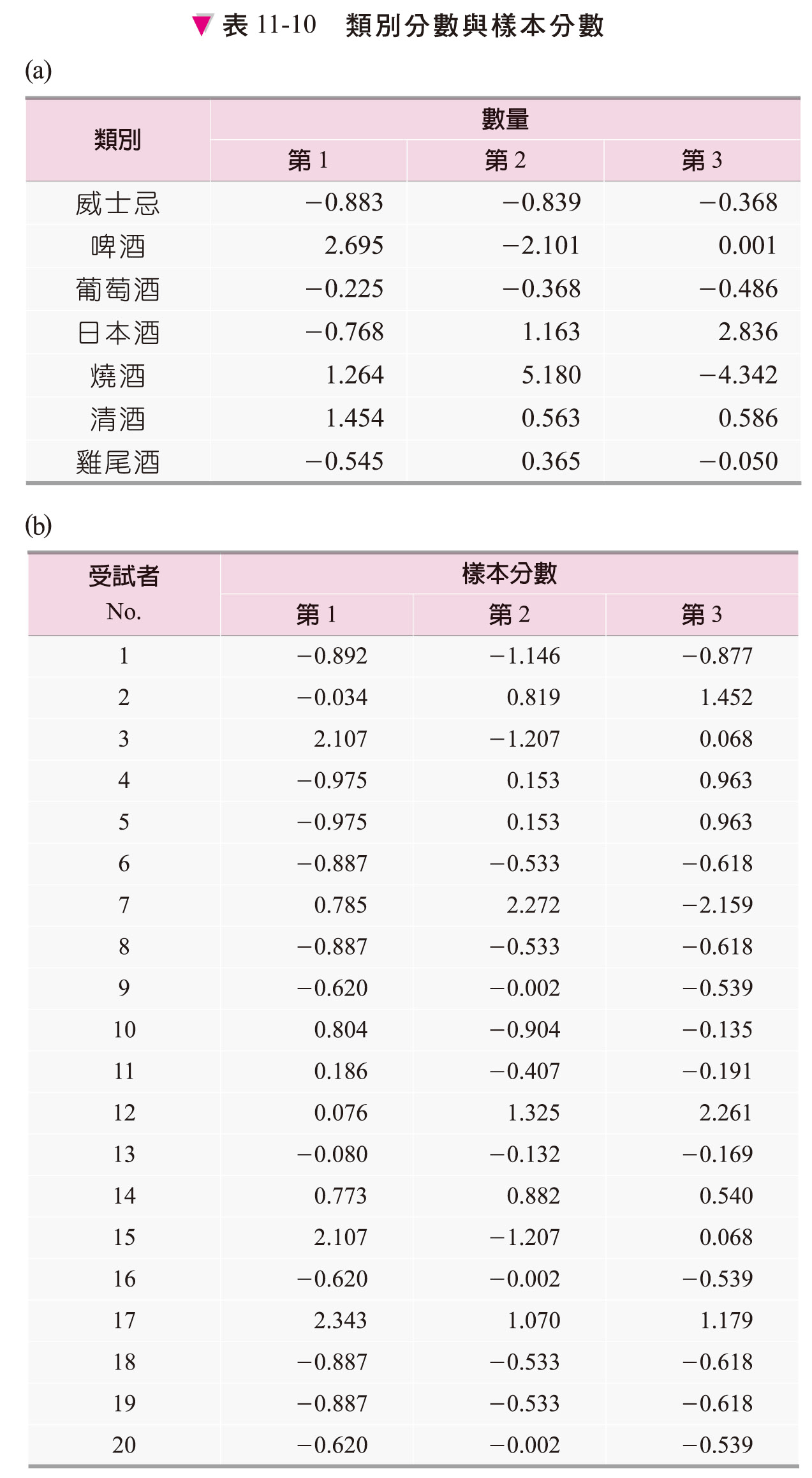 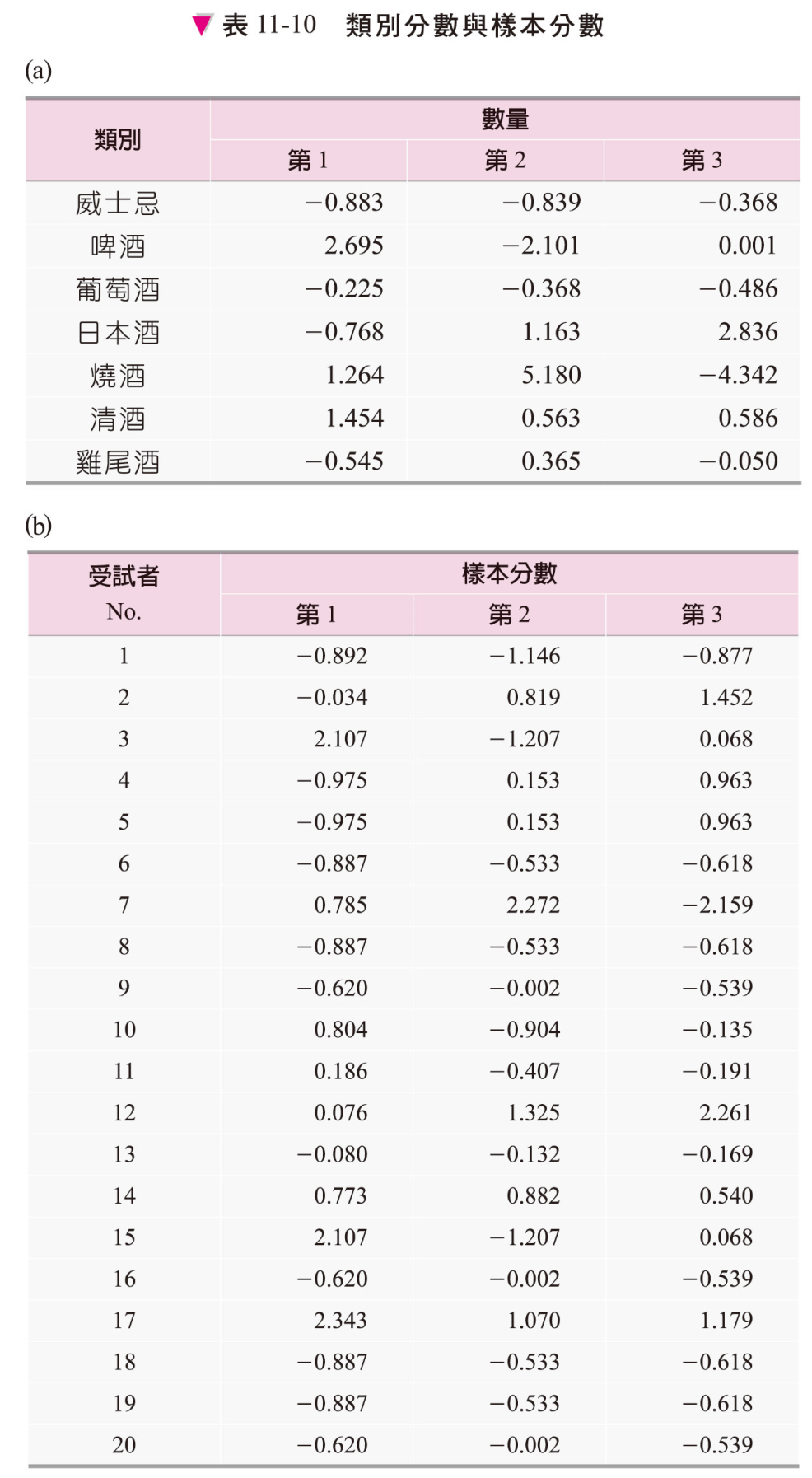 30
多變量分析 導論與應用
11.4 以數量化III類瞭解女學生對酒的喜好
將第一個類別分數在直線上表現時，即如圖11-2所示，觀察圖11-3，可將女學生對酒的喜好分成三群：
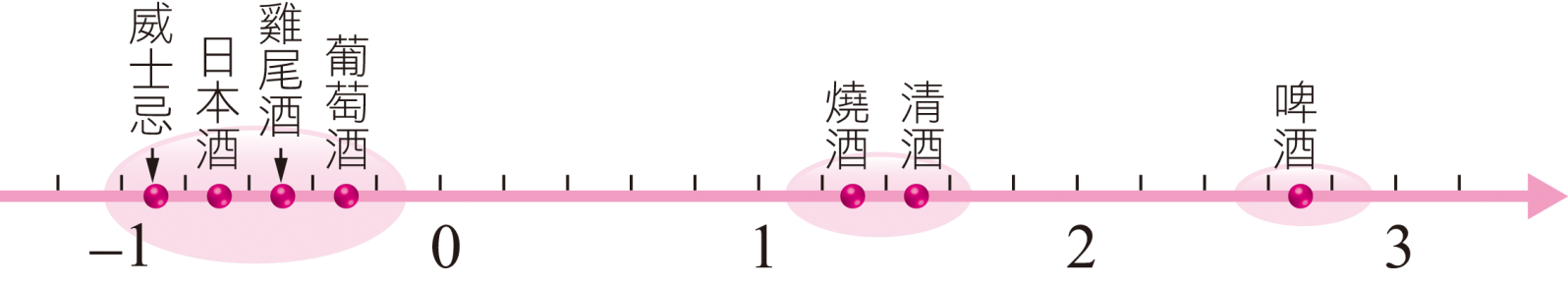 圖11-3  各類別的一次元圖形表示
31
多變量分析 導論與應用
11.4 以數量化III類瞭解女學生對酒的喜好
其次，將其表示在平面上觀察。因為產生三個特徵值，故平面上軸的組合有以下三種：
32
多變量分析 導論與應用
11.4 以數量化III類瞭解女學生對酒的喜好
(1)依第一個特徵值與第二個特徵值
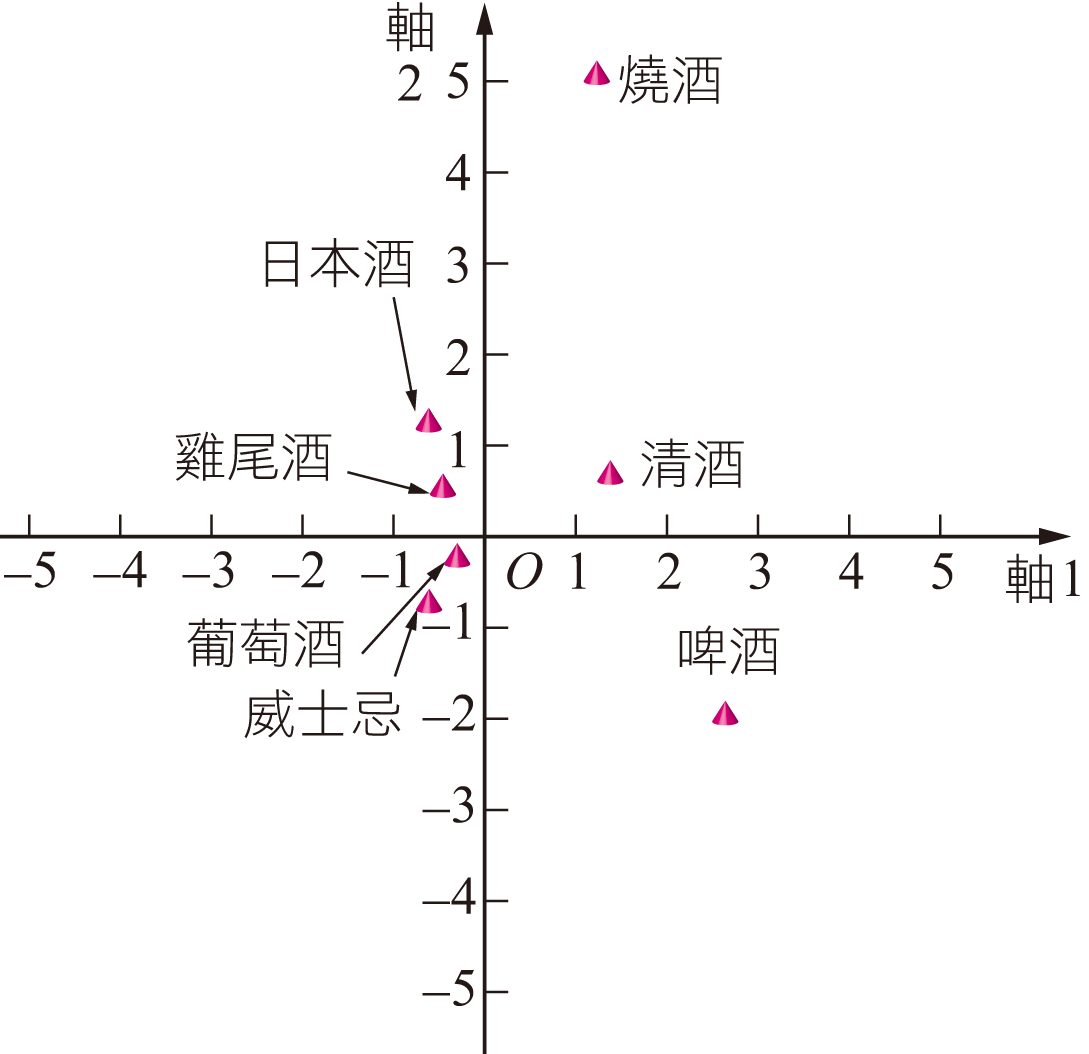 圖11-4  類別分數的圖形表示
33
多變量分析 導論與應用
11.4 以數量化III類瞭解女學生對酒的喜好
(2)依第一個特徵值與第三個特徵值
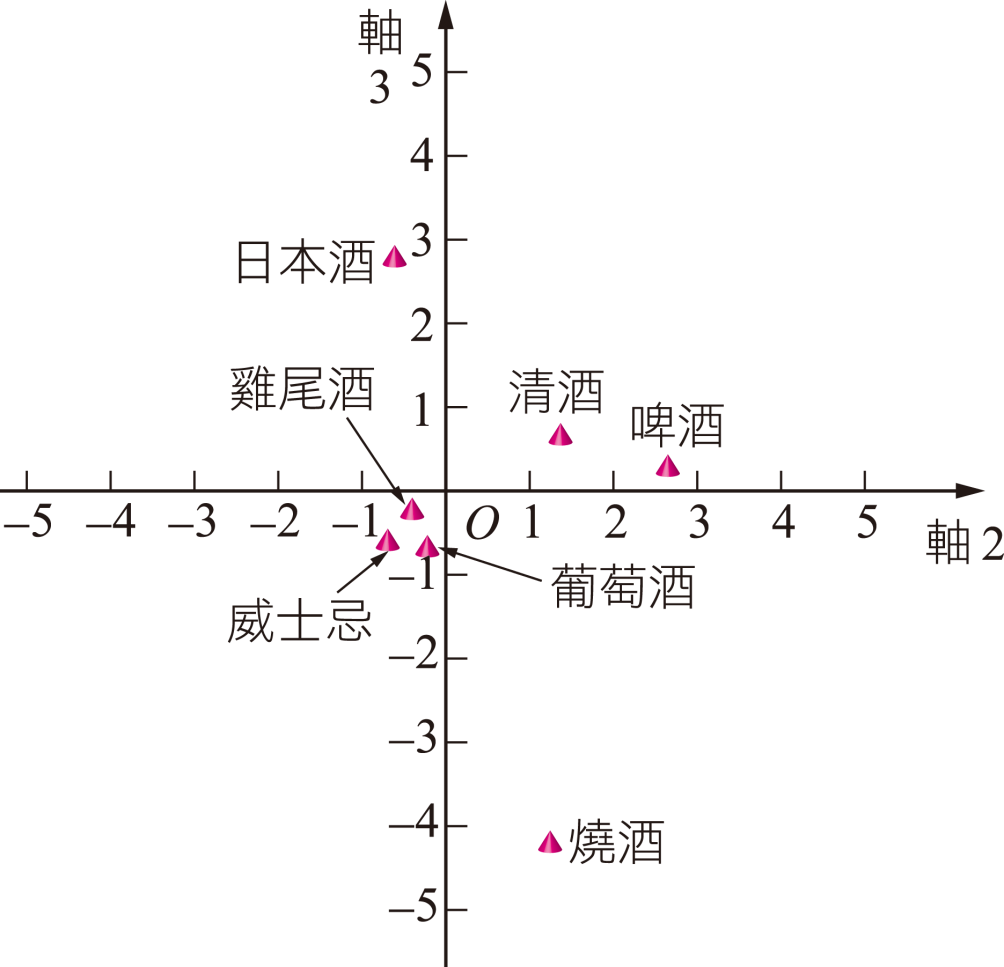 圖11-5  類別分數的圖形表示
34
多變量分析 導論與應用
11.4 以數量化III類瞭解女學生對酒的喜好
(3)依第二個特徵值與第三個特徵值
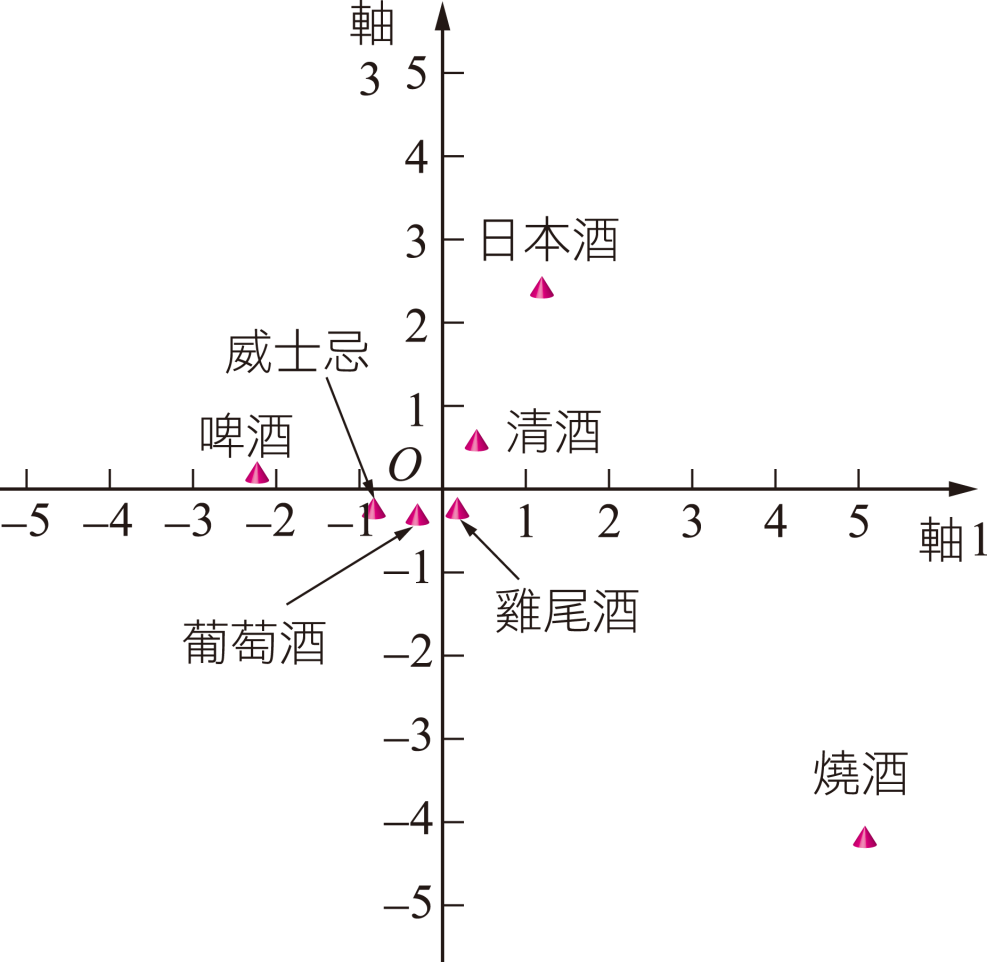 圖11-6  類別分數的圖形表示
35
多變量分析 導論與應用
11.4 以數量化III類瞭解女學生對酒的喜好
如圖11-2當在直線上表示成圖形時，發現清酒與燒酒的喜好相似，但觀察圖11-4，燒酒遠在上方，而清酒剛好位於啤酒與日本酒之間。
36
多變量分析 導論與應用
11.4 以數量化III類瞭解女學生對酒的喜好
在圖11-6中，軸1排列順序為「威士忌<日本酒<清酒<啤酒」代表著酒精濃度的高低。軸2的排列順序為「啤酒<威士忌<葡萄酒<清酒<日本酒<燒酒」，可認為其分成西洋酒與東洋酒二種類。
37
多變量分析 導論與應用
11.4 以數量化III類瞭解女學生對酒的喜好
威士忌、葡萄酒與雞尾酒不管是在(1)、(2)、(3)的任何一圖表示也都在近處，相反的，燒酒的味道經常被孤立。另外，如觀察圖11-7的樣本分數的圖形表示時，各受試者的偏好關係也變得明確。
38
多變量分析 導論與應用
11.4 以數量化III類瞭解女學生對酒的喜好
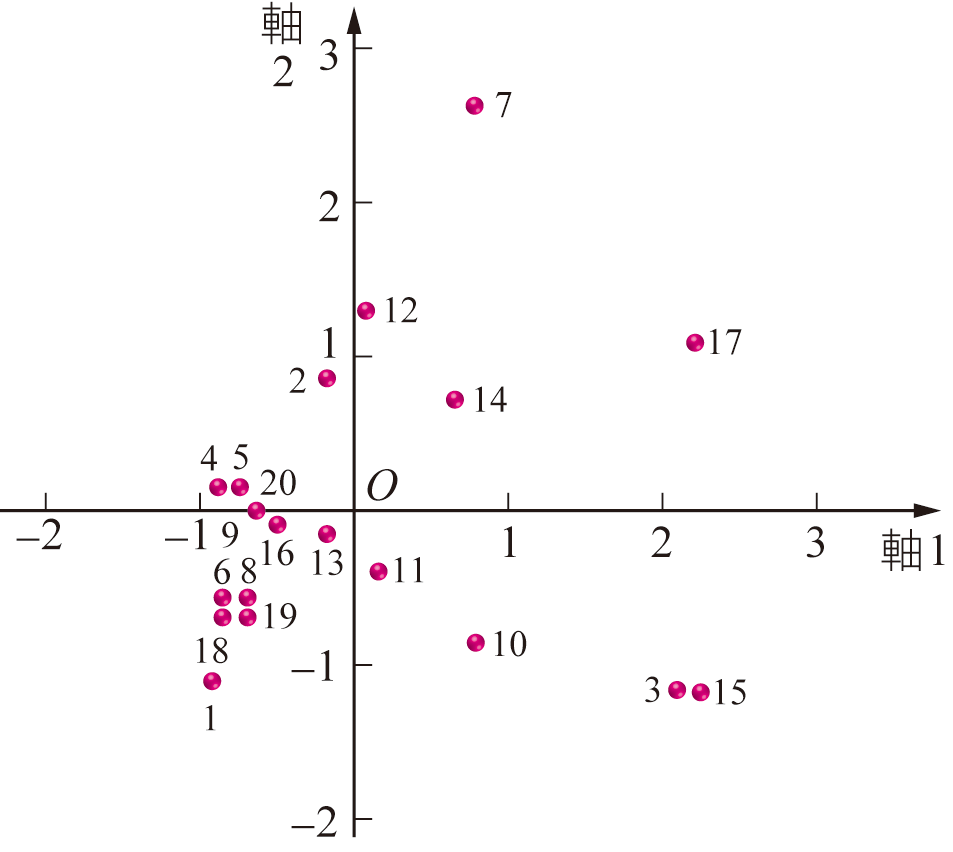 圖11-7  樣本分數的圖形表示
39
多變量分析 導論與應用
11.4 以數量化III類瞭解女學生對酒的喜好
此外，如將圖11-5、11-6類別分數與圖11-7樣本分數的圖形表示加以比較時，女學生的喜好就會變得更明確。由上述可知，現今女學生對酒的喜好，與其說是以酒的味道決定喜好，還不說是以酒的名稱等感覺來決定喜好。
40
多變量分析 導論與應用
11.5 以數量化III類瞭解血型特性
在數量化II類裡，是從十二種性格來判別血型，相反的，使用數量化III類，即可瞭解血型A型的人之性格特性B型的人之性格特性。
41
多變量分析 導論與應用
11.5.1  A型的人
將表11-11的外在基準A型之部分資料輸入電腦，求出特徵值與類別分數，然後表示成如圖11-8的散布圖。
42
多變量分析 導論與應用
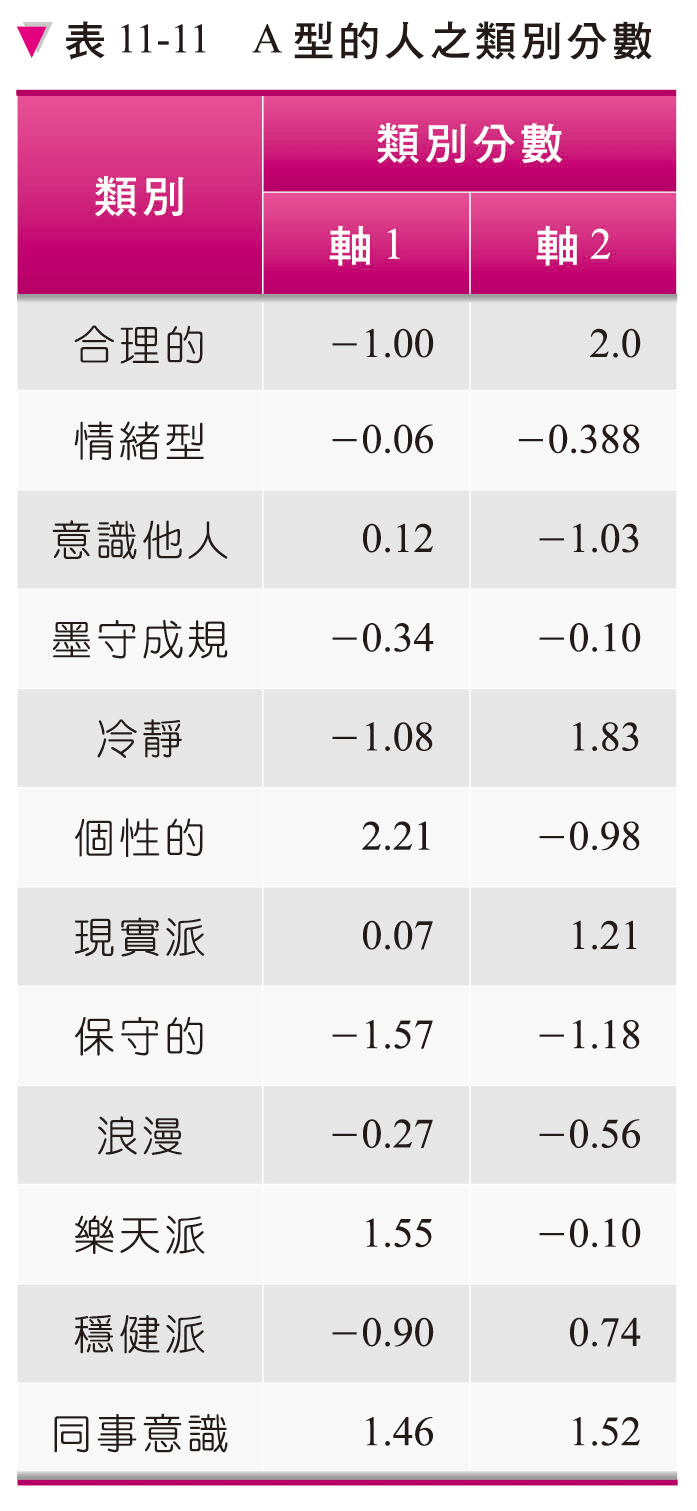 43
多變量分析 導論與應用
11.5.1  A型的人
由圖11-8的圖形表示可知，A型的個性是「穩重、墨守成規、具有浪漫的情緒型」。
44
多變量分析 導論與應用
11.5.1  A型的人
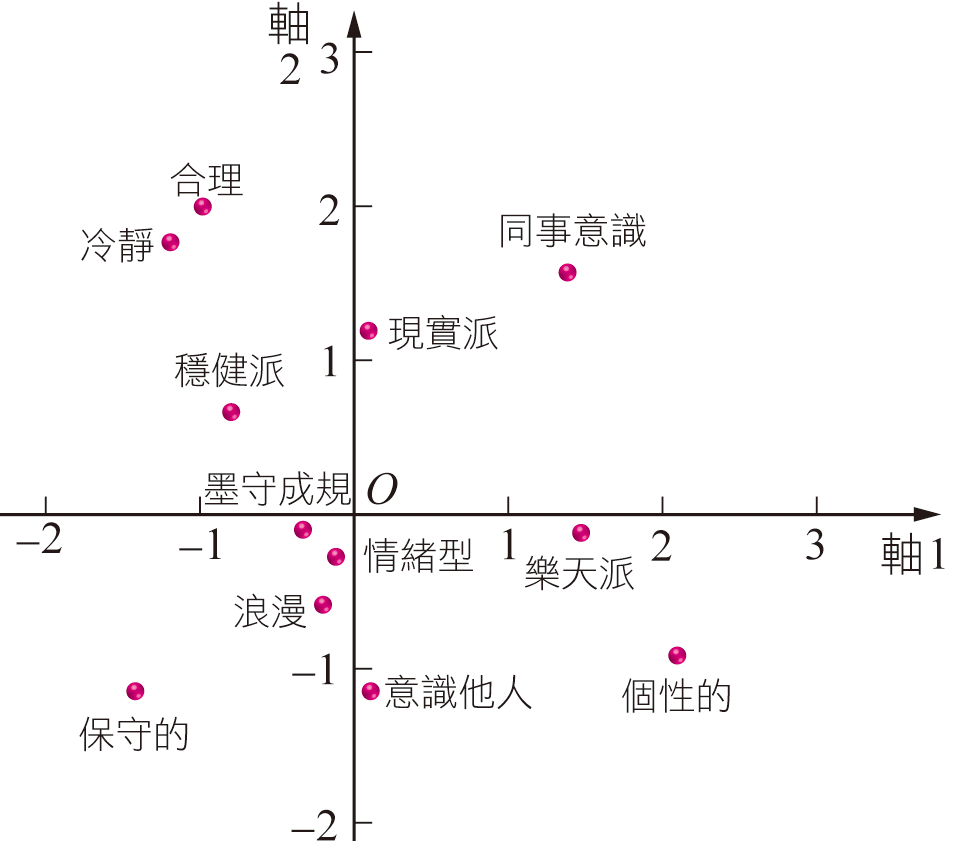 圖11-8
45
多變量分析 導論與應用
11.5.2  B型的人
將表11-12的外在基準B型之一部分數據輸入電腦，求出特徵值與類別分數，再表示成散布圖，如圖11-9所示：
46
多變量分析 導論與應用
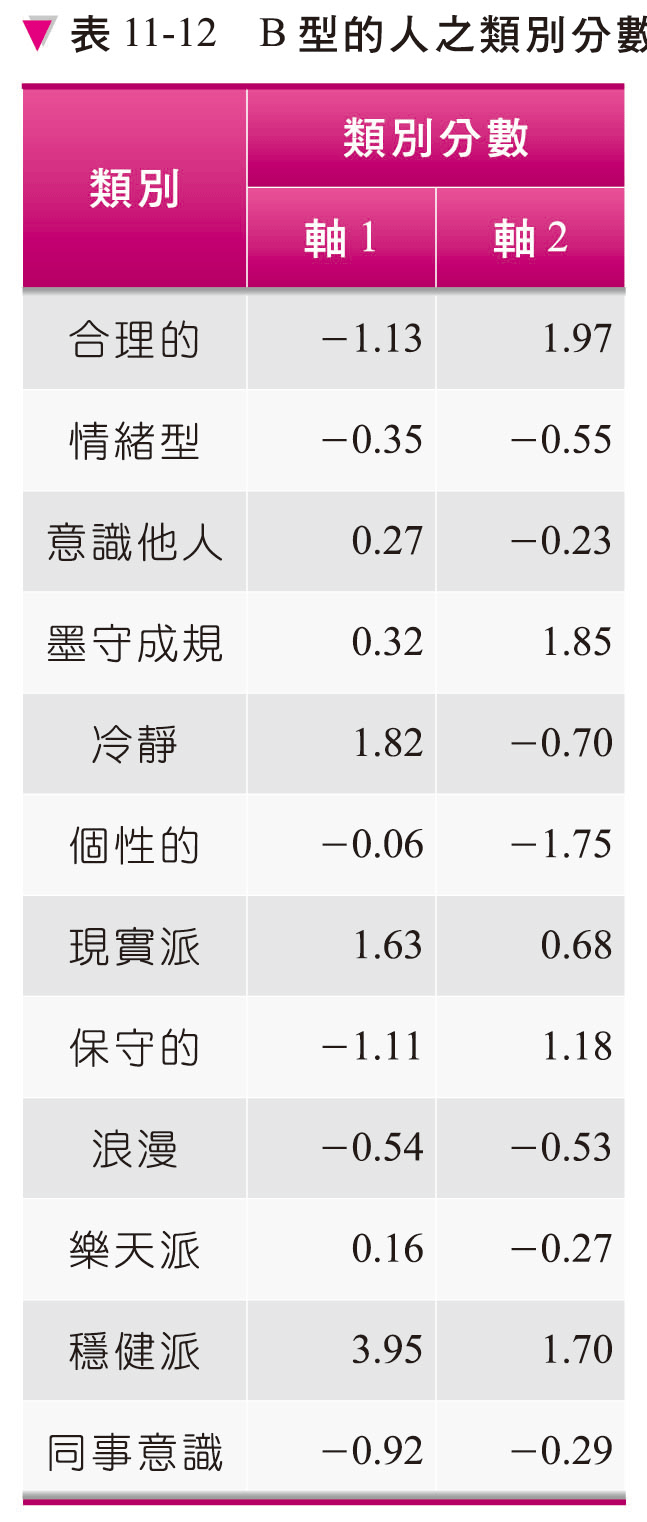 47
多變量分析 導論與應用
11.5.2  B型的人
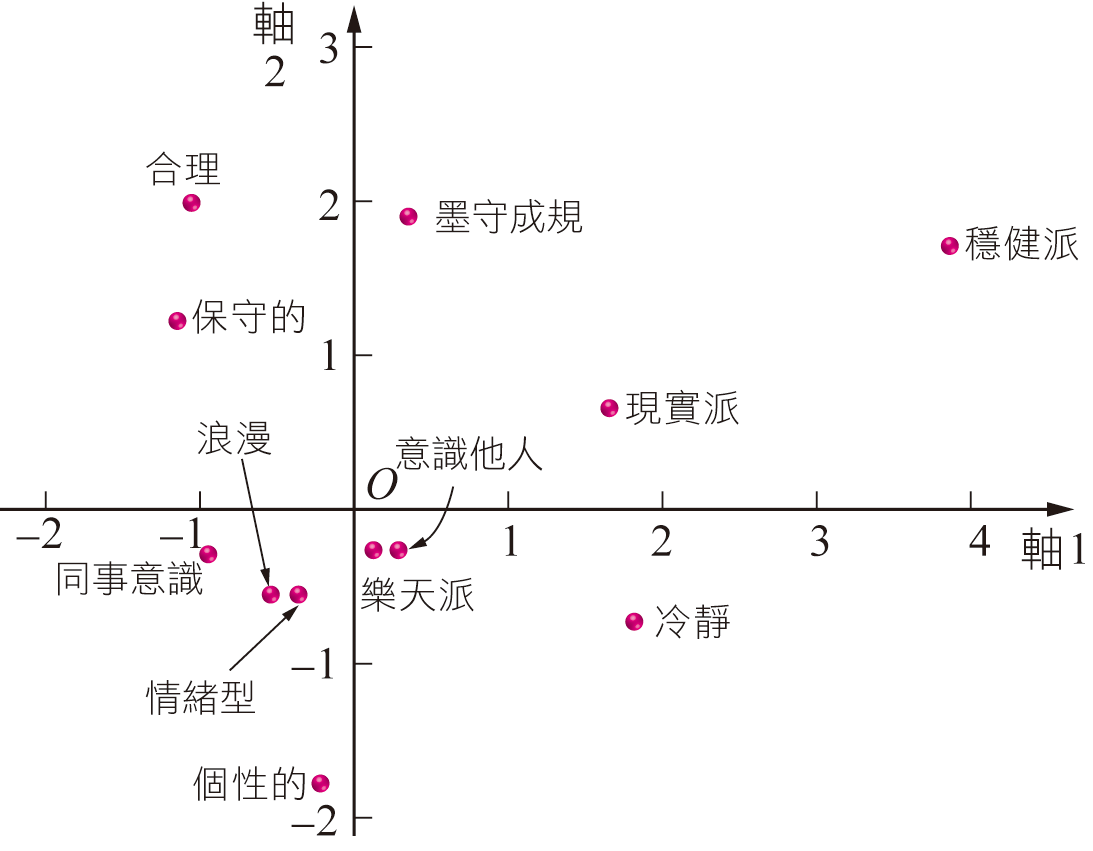 圖11-9  類別分數的散布圖
48
多變量分析 導論與應用
11.5.2  B型的人
由圖11-9可知，B型的人之特徵是「樂天派會意識他人，但不易墨守成規，不夠穩健。」。
49
多變量分析 導論與應用